KOSZYK
WIELKANOCNY
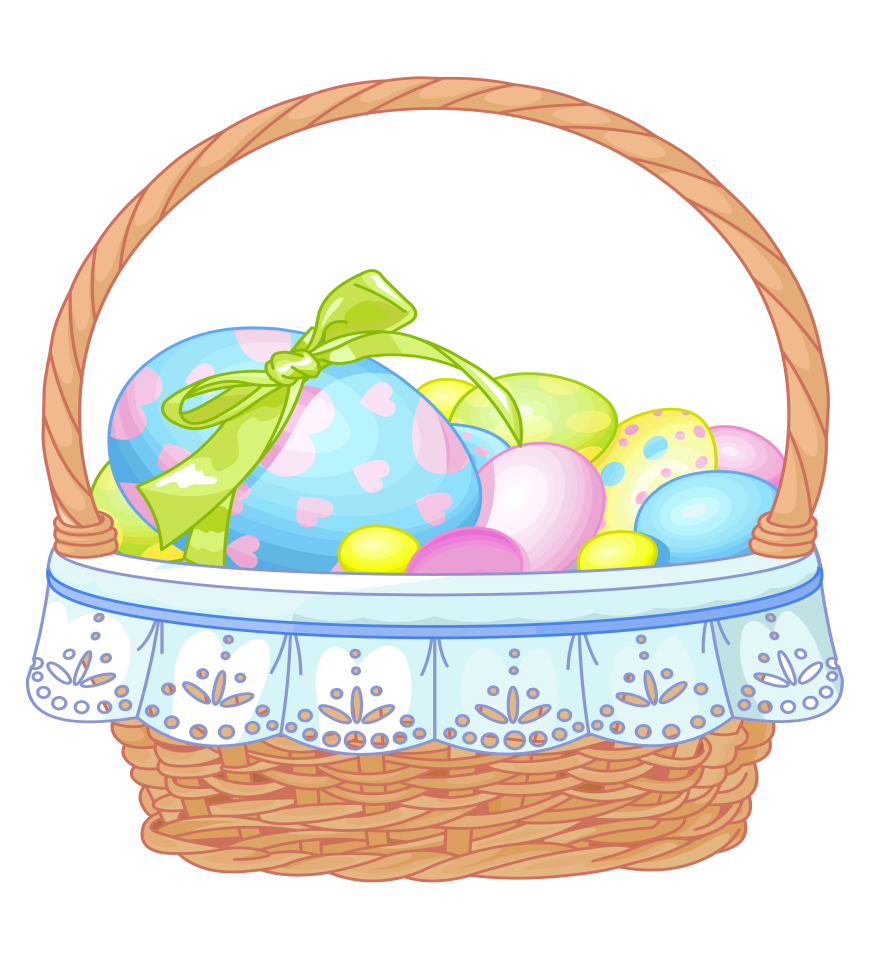 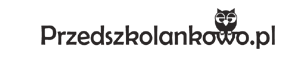 Co powinno znaleźć się
w wielkanocnym koszyku?
przedszkolankowo.pl
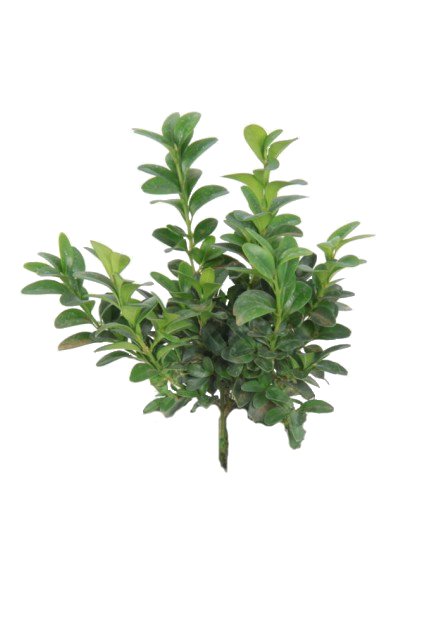 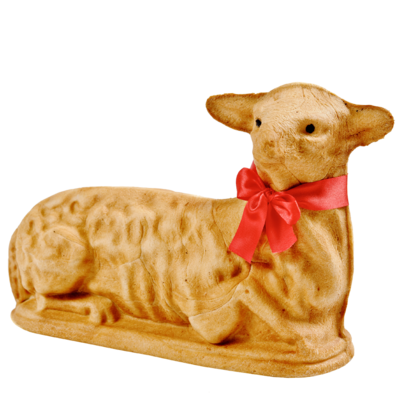 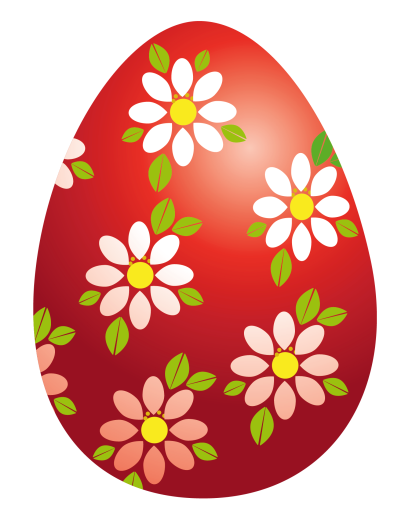 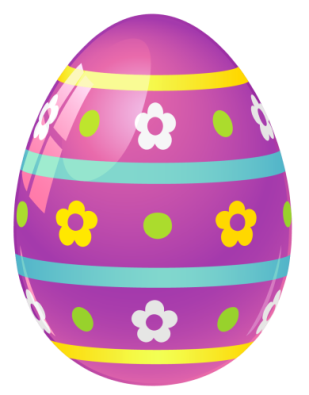 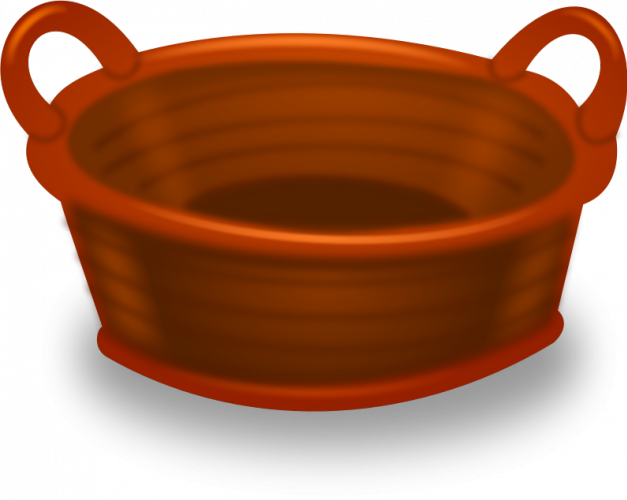 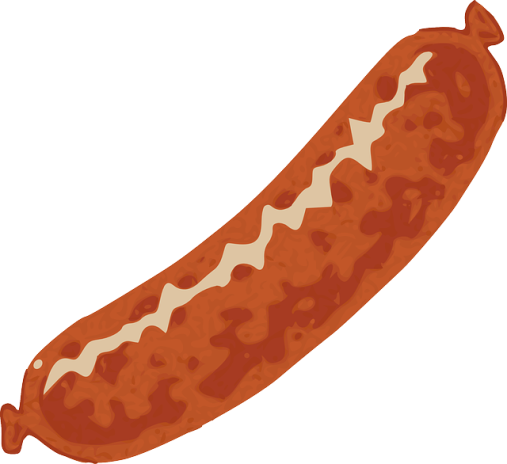 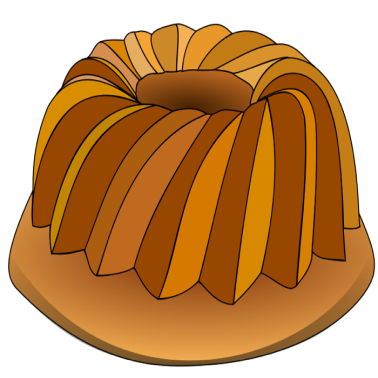 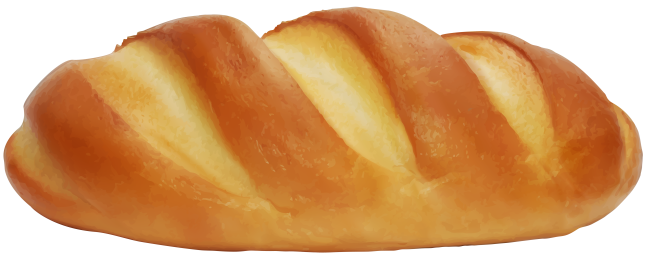 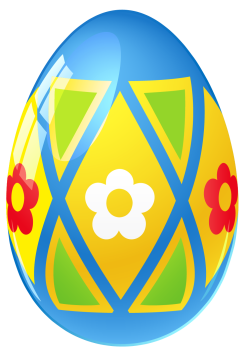 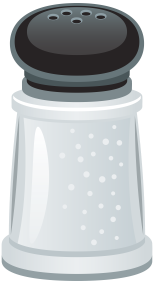 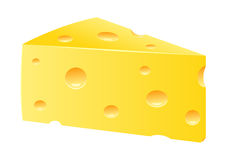 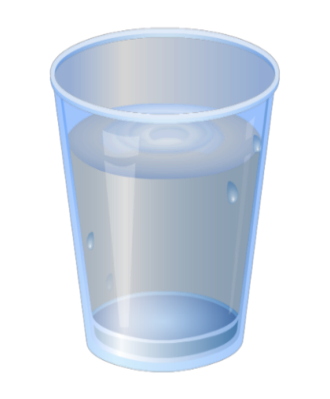 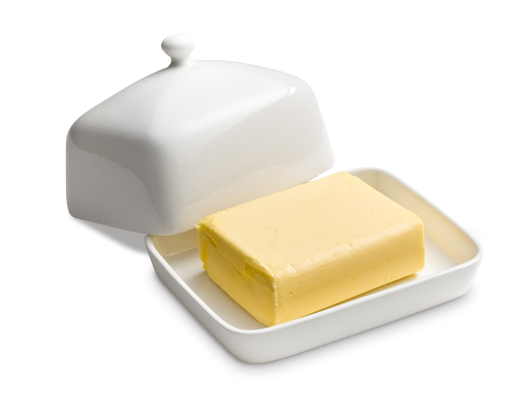 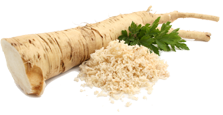 przedszkolankowo.pl
Co jeszcze można włożyć
do koszyczka wielkanocnego?
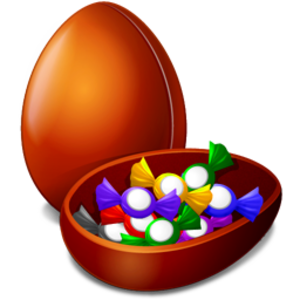 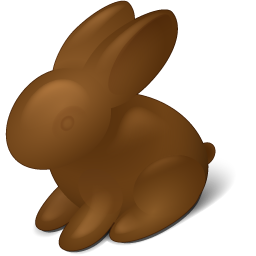 przedszkolankowo.pl
ZADANIA
DLA PRZEDSZKOLAKA
przedszkolankowo.pl
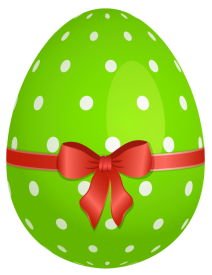 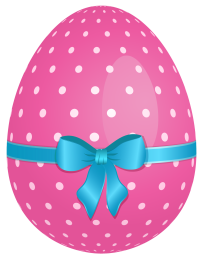 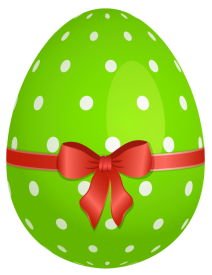 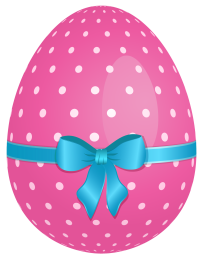 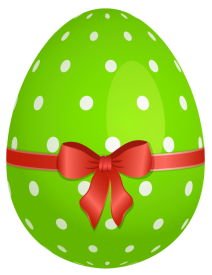 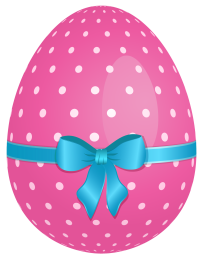 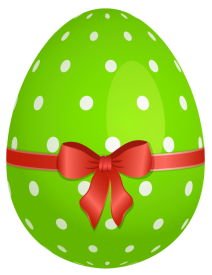 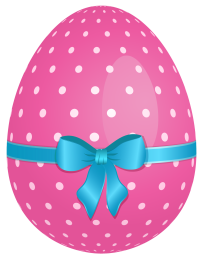 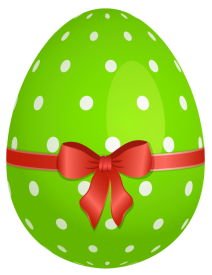 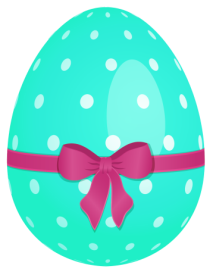 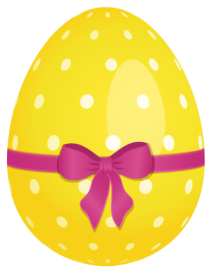 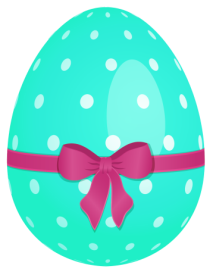 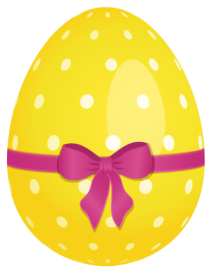 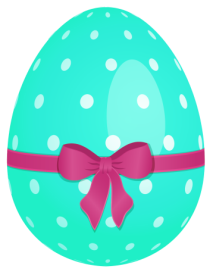 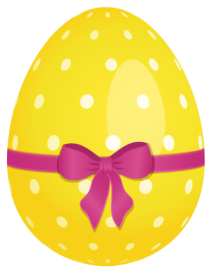 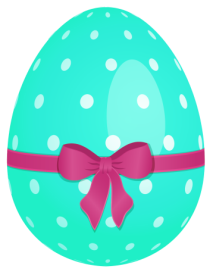 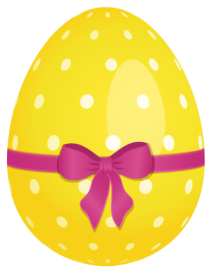 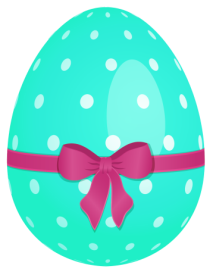 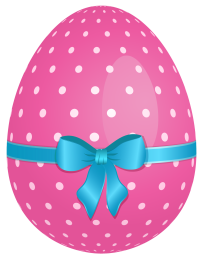 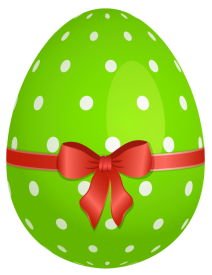 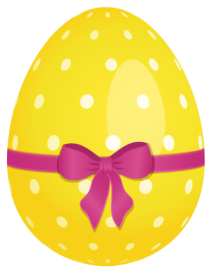 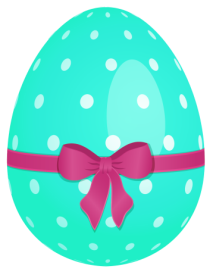 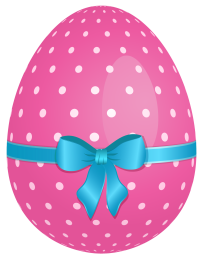 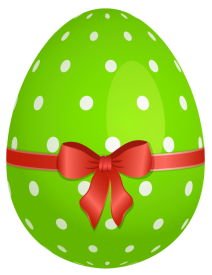 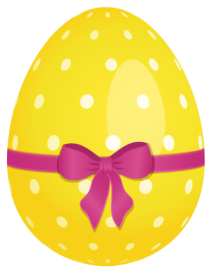 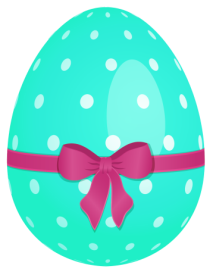 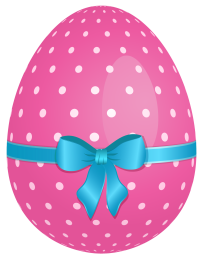 przedszkolankowo.pl

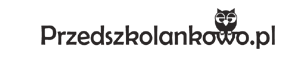